The basics of mathematical modeling
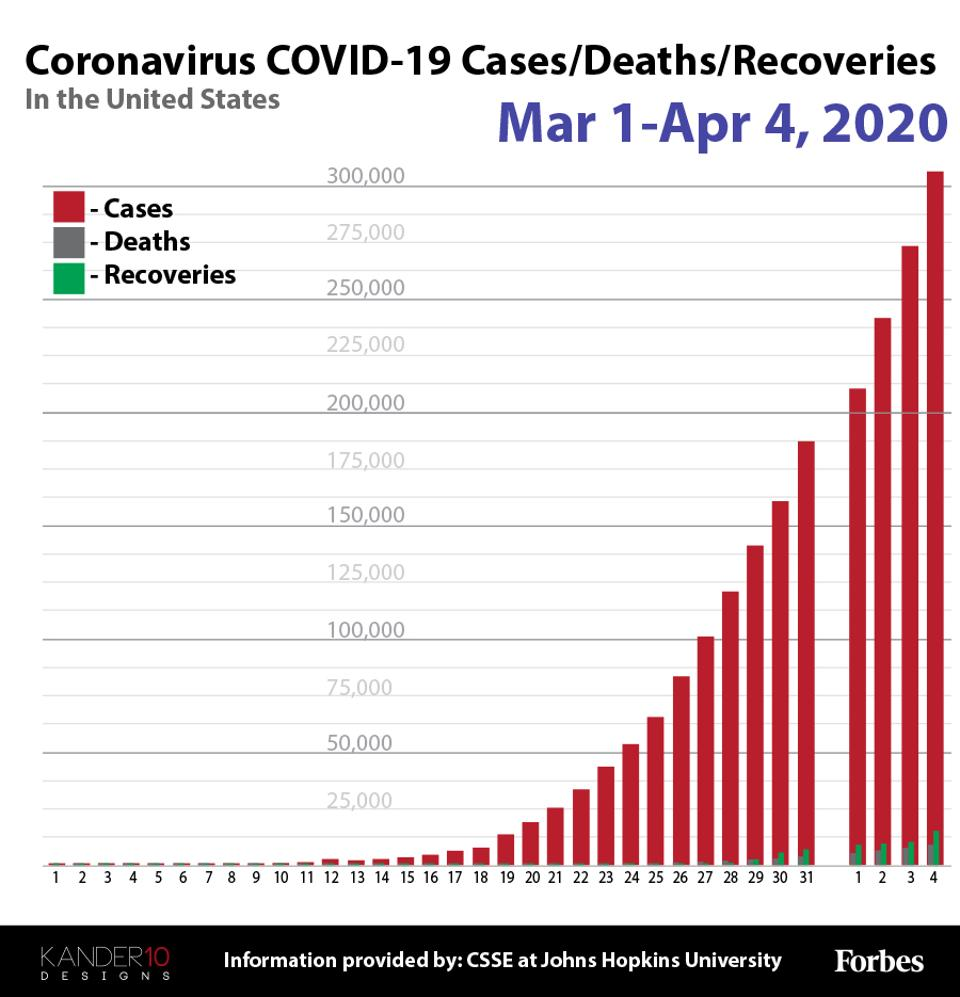 Flattening the “curve”
Some places chose lockdowns…
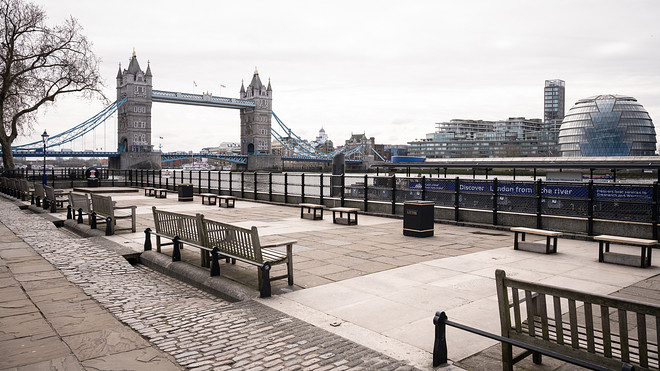 Some did not…
And the curve was still flattened
Just as well or better than in other places
The decision to avoid lockdown in Sweden  was based on timely and, apparently, accurate mathematical modeling.
Source: BBC News
How to model, compute, understand (mitigate/prevent) the pandemic.
How to model it: basic steps.
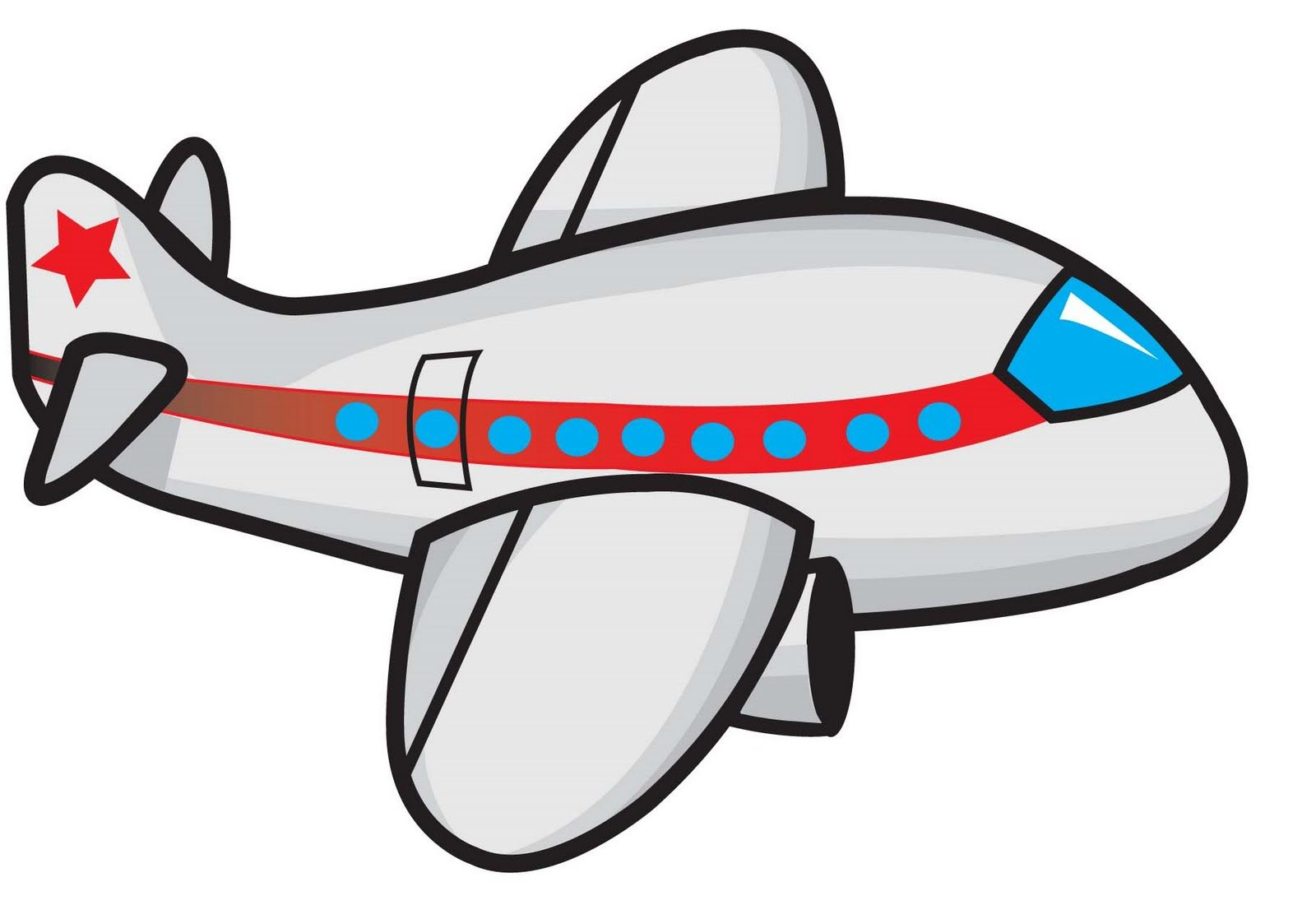 How to model it: basic steps.
How to model it: basic steps.
How to model it: basic steps.
How to model it: basic steps.
How to model it: basic steps.
Choose level of coarse-graining: more details vs. fewer.
Choose level of coarse-graining: fewer.
Choose level of coarse-graining: minimal.
X(t)
The pros and cons: more details vs. less
Pros (very detailed picture): More information.  Potentially more predictive power.Potentially more accurate.
Cons (detailed)  More effort. May be too expansive to be useful. Many parameters needed to get going, as a resultNot necessarily more accurate. May lose forest for the trees, harder to see “big picture” and infer key principles.Harder to check if correct.
Pros of a basic, minimal model.
Easy to set upNot too many parameters.Computationally tractable (usually).Gives you the big picture.Easy to do “sanity checks”.
A differential equation for the growth of the number of infected people.
One step further: a differential equation for the growth.
One step further: a differential equation for the growth.
One step further: a differential equation for the growth.
Check your first model
Check your first model
Check your first model
Check your first model
Check your first model
How to spot an exponential growth?
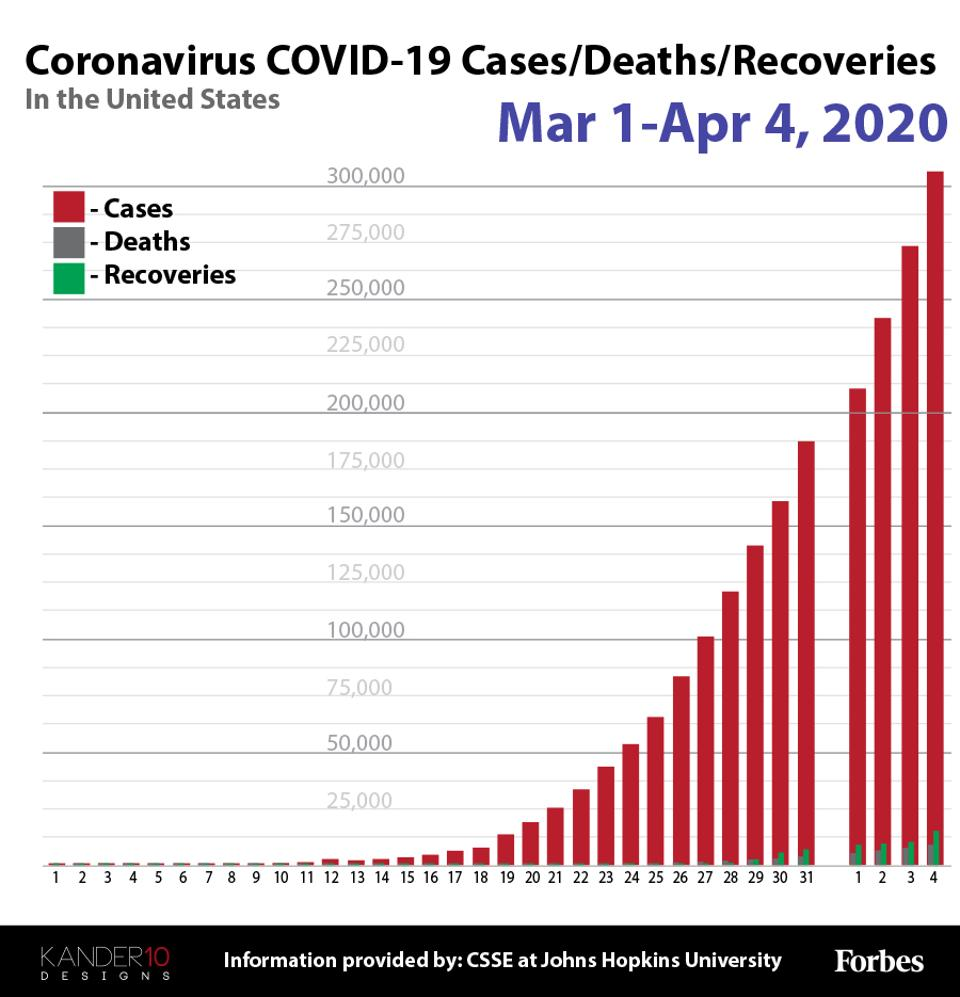 How to spot an exponential growth?
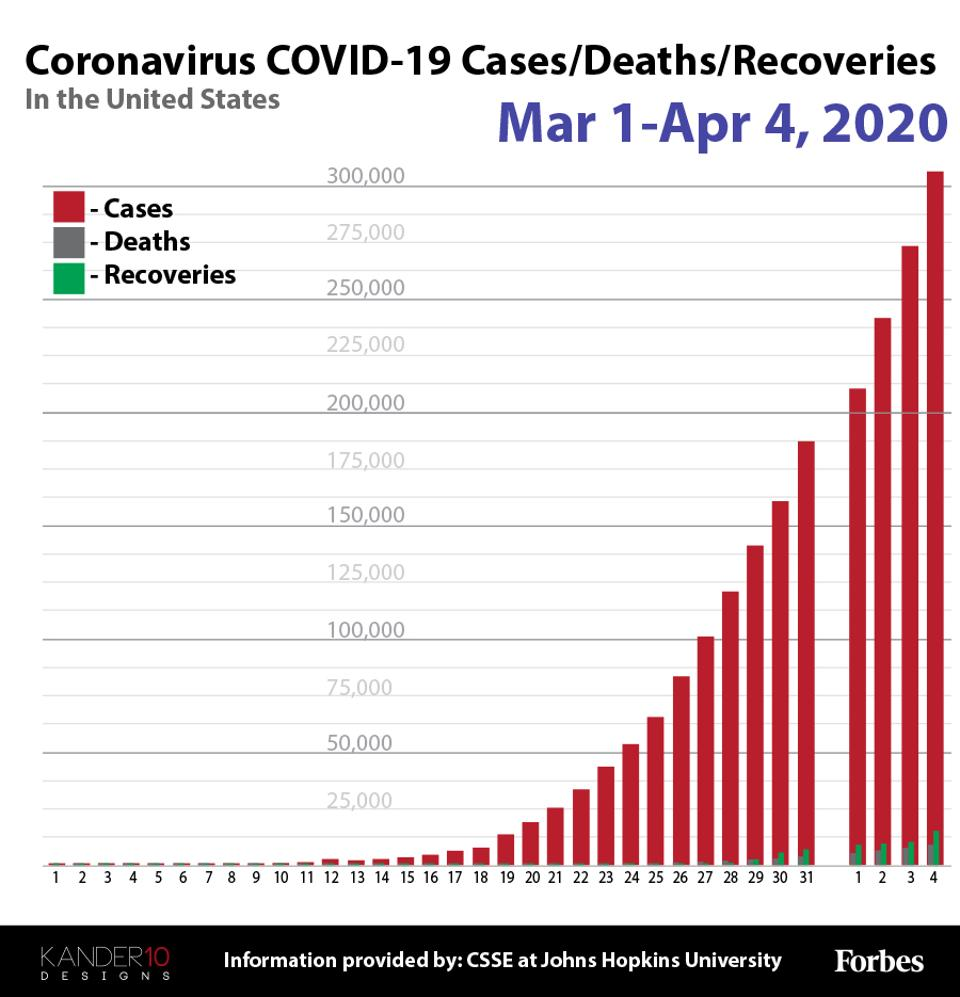 How to spot an exponential growth?
Use log-plot.
How good is your model?
How good is your model?
How good is your model?
The simplest solutions are most often the most effective and robust.
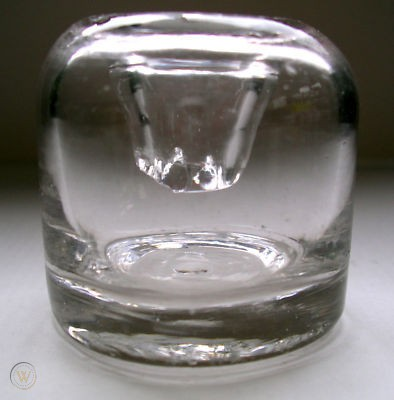 Improving the model: step 1
Improving the model: step 1
What R(x) might look like?
What R(x) might look like?
Simplest possible, not constant.
What R(x) might look like?
Simplest possible, not constant.
What R(x) might look like?
What R(x) might look like?
What R(x) might look like?
What R(x) might look like?
Improving the model: step 1
Improving the model: step 2
Explore the model in Mathematica
What else does the model need? 
How does the initial number of infected people affect the course?(a) How many will get infected? (b) Per day? (c ) How high will the peak be? How soon? (d ) How long will it take to  end?  
How does R0 (infectivity) affect the course? (a), (b)…
A more realistic model will account for spatial variation: X = X(location, time)
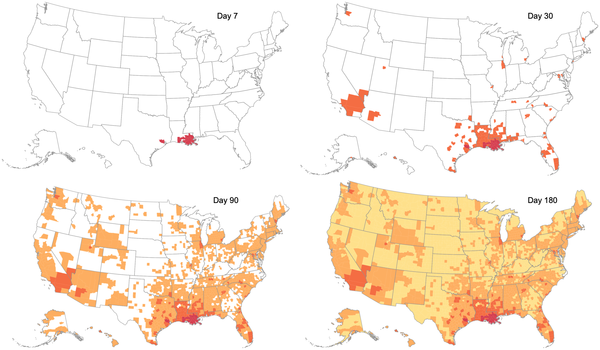 Venkatramanan S, Chen J, Fadikar A, Gupta S, Higdon D, et al. (2019) Optimizing spatial allocation of seasonal influenza vaccine under temporal constraints. PLOS Computational Biology 15(9): e1007111. https://doi.org/10.1371/journal.pcbi.1007111
https://journals.plos.org/ploscompbiol/article?id=10.1371/journal.pcbi.1007111
These kinds of models are used in policy decisions in VA
The Old version
Population dynamics
More over…
The flour beetle Tribolium pictured here has been studied in a laboratory in which the biologists experimentally adjusted the adult mortality rate (number dying per unit time). For some values of the mortality rate, an equilibrium population resulted. In other words, the total number of beetles did not change even though beetles were continually being born and dying. Yet, when the mortality rate was increased beyond some value, the population was found to undergo periodic oscillations in time. Under some conditions, the variation in population level became chaotic, that is, with no discernable regularity or repeating pattern. Why do we get such different-looking patters of population dynamics? What general mathematical model could produce both sets of patterns?
Example from R. Landau’s course, U. Oregon.
The basic model:
Population increase DP = birth – death.
The basic model:
Population increase DP = birth – death. 
Birth  = b*(current population) = bP. where b = birth rate.
Do we need to make the model more complex?
Check the outcomes. Do they make sense?
For convenience, convert difference equationto differential (we assume it is OK to do so).
So, DP -> dP, and, introducing the time interval dt (instead of unit time), we getdP = bPdt, or dP/dt = bP. 
Solution? P(t)=?
Three qualitatively different solutions:
The basic model:
Population increase DP = birth – death. 
Birth  = b*(current population) = bP. where b = birth rate. 
Death = ?
The basic model:
Population increase DP = birth – death. 
Birth  = b*(current population) = bP. where b = birth rate. 
Death = ? 
Death = d*(current population) ?
The basic model:
Population increase DP = birth – death. 
Birth  = b*(current population) = bP. where b = birth rate. 
Death = ? 
Death = d*(current population) ? 
Death = -d*(current population) 2 = dP2
DP = b*P(1 –(d/b)*P).
The discrete model:
DP = b*P(1 –(d/b)*P)
P(t+1) = P(t) + DP
Switch to dimensionless variable p:
P(t+1) =  rp(t)*(1 – p). 
A single parameter model: “r” controls the balance between birth and death.Meaning: r*(1-p) = effective growth rate,becomes zero when population reaches max.
 What is needed to start a calculation?
Start with sanity checks. Basics behavior.
What if p << 1?
Start with sanity checks. Basics behavior.
What if p << 1? 
What if p -> 1?
Start with sanity checks. Basics behavior.
What if p << 1? 
What if p -> 1? 
Steady state? No change, p(t+1) = p(t).
Start with sanity checks. Basics behavior.
What if p << 1? 
What if p -> 1? 
Steady state? No change, p(t+1) = p(t).
p=0, or 1 = r(1-p).
Some details
Explore the logistic equation using Mathematica
Origin of the oscillations and the chaos.
Graphical iterations of y = rx(1-x).
y=x
y = rx(1-x).
Graphical iterations of y = rx(1-x).
Graphical iterations of y = rx(1-x).
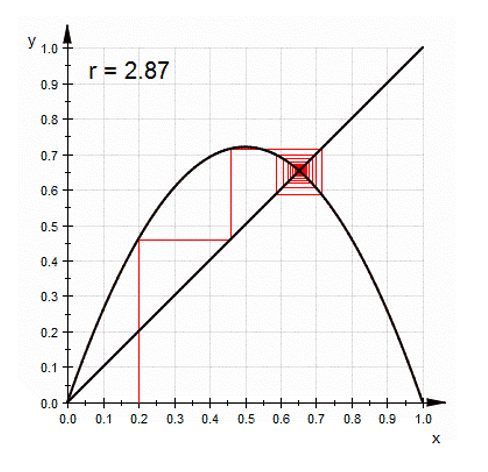 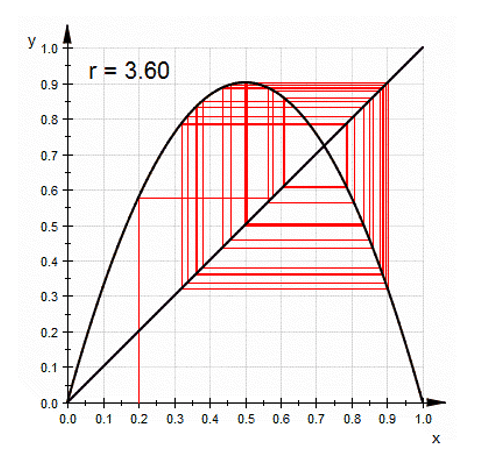 The bifurcation plot
A good model must have generality
US census data.
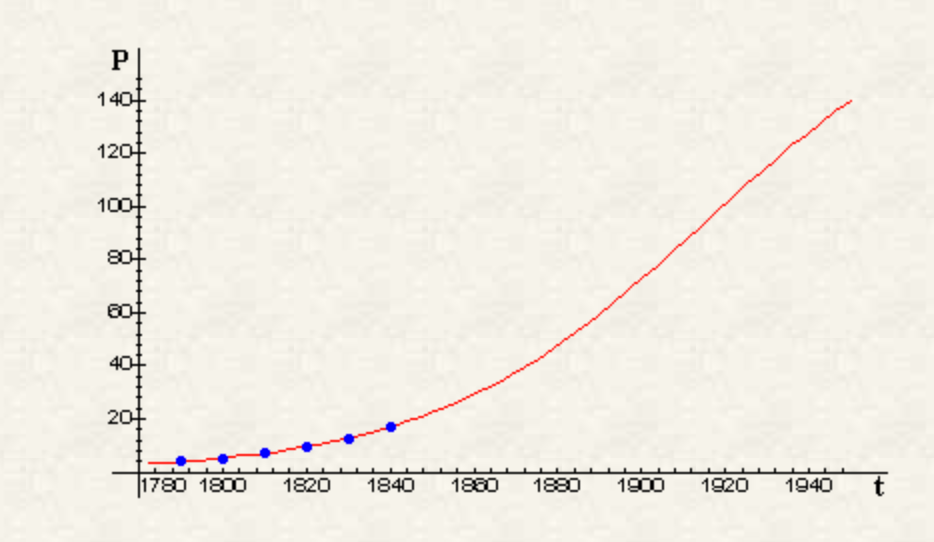 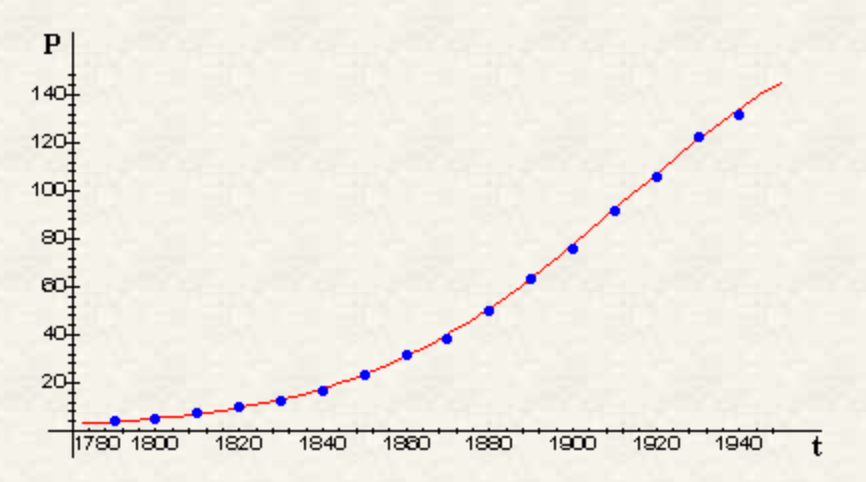 Model predictionmade in 1840
Actual data from 1940
The take home message:
You don’t need complexity for rich behavior; simple, basics models can still show very rich behavior. 
Simpler models tend to be more general and robust, are more likely to hold water. 
No need to overcomplicate things: simpler solutions are often right (think Geocentric vs. Heliocentric models). 
Start from the very basics: do not introduce more complexity unless you absolutely can not describe the experiment without it.